Муниципальное бюджетное дошкольное образовательное учреждение 
 центр развития ребенка – детский сад № 13
муниципального образования
 город Новороссийск
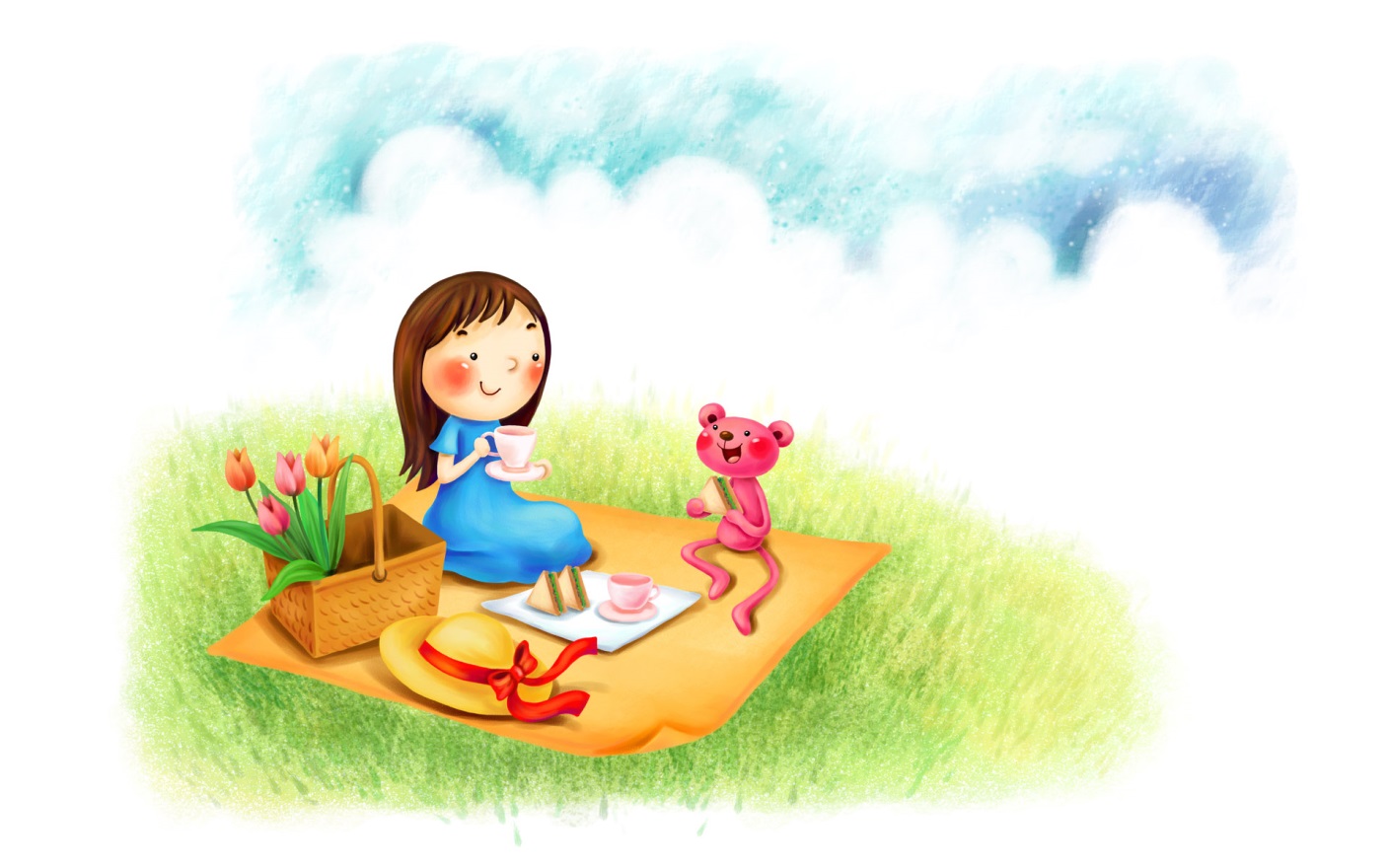 Важные  слова
Воспитатель --Кравцова О.В
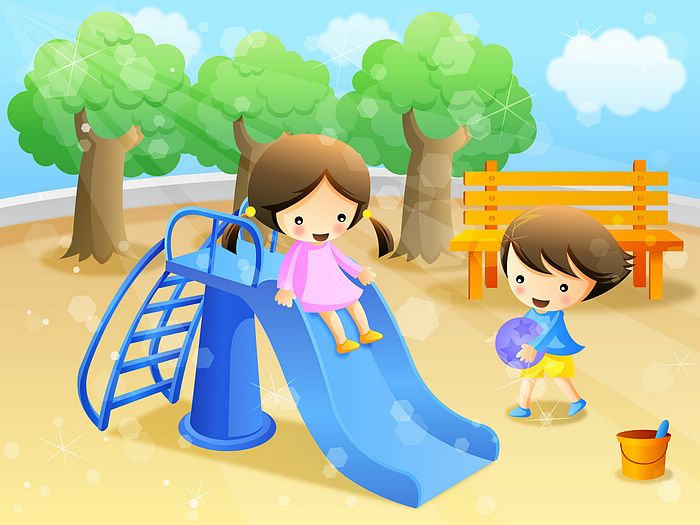 Нужно знать как дважды два,Все волшебные слова.Слова коротенькие эти,Повсюду слышатся с утра.Они живут века на свете, Запомнить их давно пора!
Если наступил на ножкуХоть случайно, хоть немножко,Сразу говори: «Простите»Или лучше – «Извините».
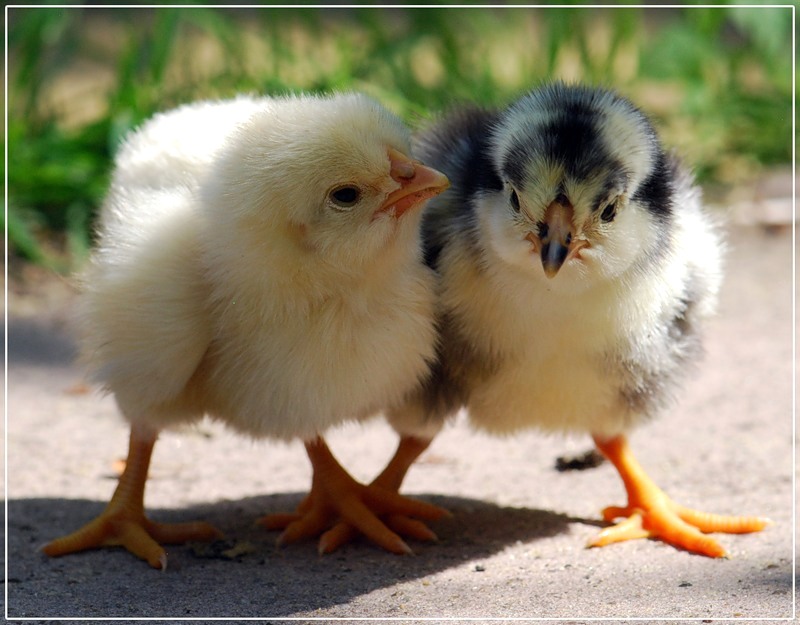 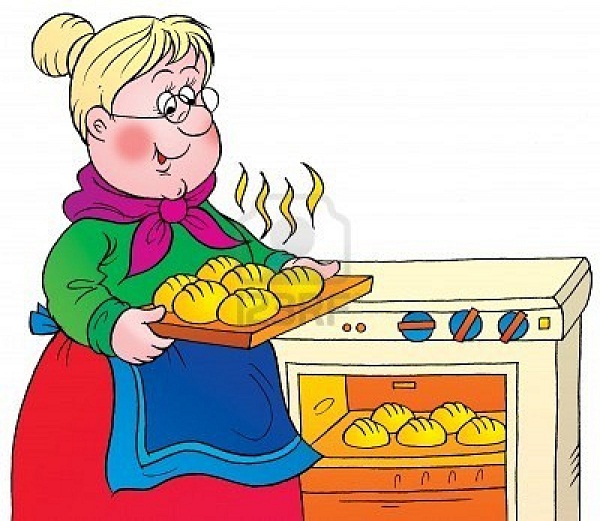 Если бабушка с утраПирожок тебе дала,Ты возьми, скажи «Спасибо» - Станет бабушка счастливой!
Каждый скажет на прощанье,Уходя, всем «До свиданья».Другу уходить пора – Скажем мы ему «Пока».
Если друг чихнуть готов,Вспомни фразу «Будь здоров!».
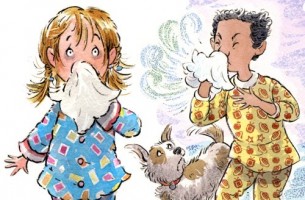 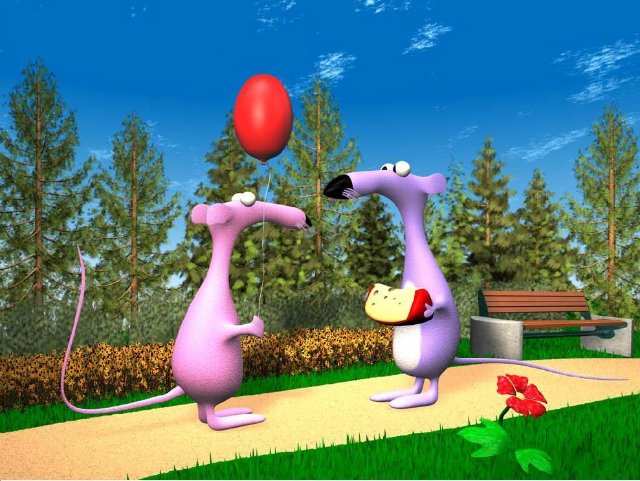 Встречу, новый разговорМы со «Здравствуйте» начнем.Друг пришел вдруг на обед – Скажем мы ему «Привет»
«Приятного аппетита!» - Блюдо первое налито.Супчик скушали мы с вами,Скажем все «Спасибо» маме.
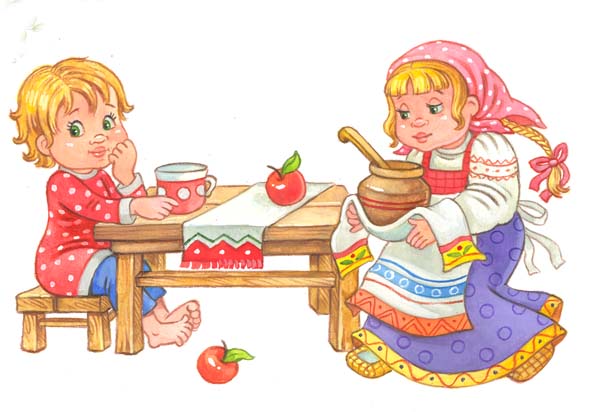 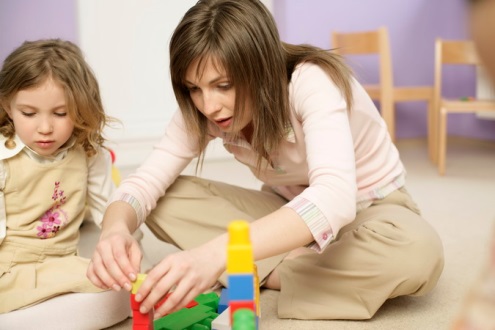 Просишь маму поиграть?Вежливым ты должен стать.Ей «пожалуйста» скажи,Будете играть с ней вы.
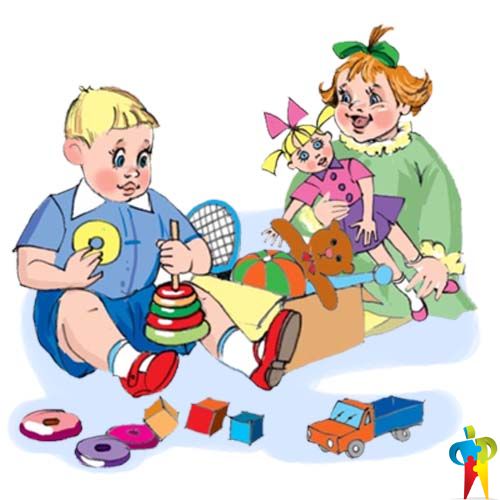 Если ты сломал игрушкуДруга или вдруг подружки,Ты скажи им «Извини»И свою им предложи.
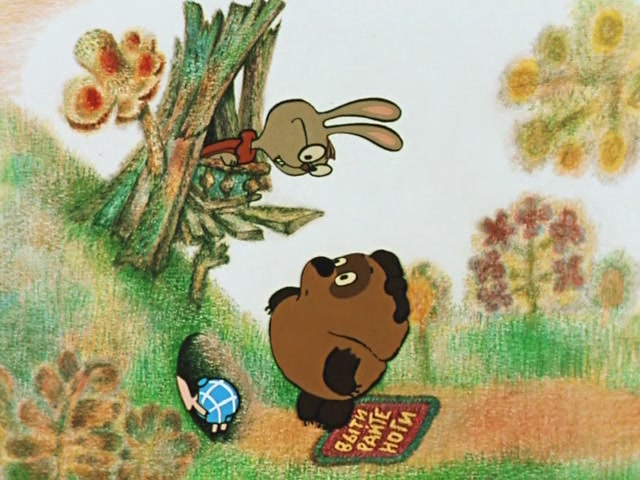 «Добро пожаловать» гостям,Говорят и тут, и там.Домой гости уезжают«Доброго пути!» желаем.
«Спокойной ночи» говорим,В кроватке глазки закрывая,И поцелуй нам подарив,Обнимет мама нас родная.
«Добрый вечер», «Добрый день»Говорить нам всем не лень!«Утро доброе» мы скажем,Поутру проснувшись, маме.
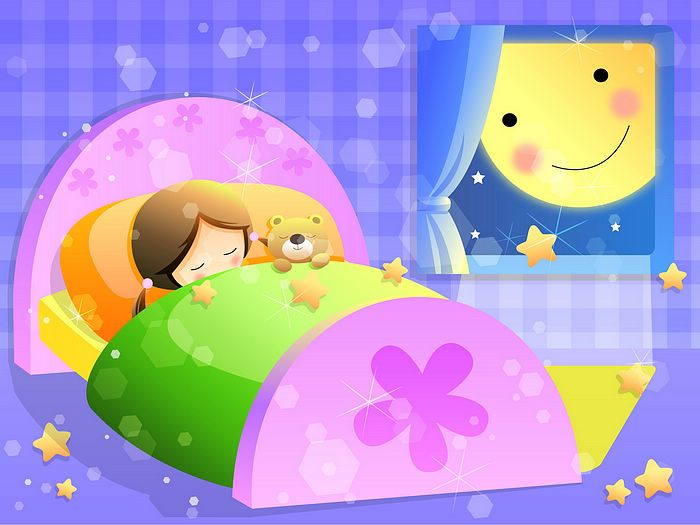 «Спокойной ночи» говорим,В кроватке глазки закрывая,И поцелуй нам подарив,Обнимет мама нас родная.
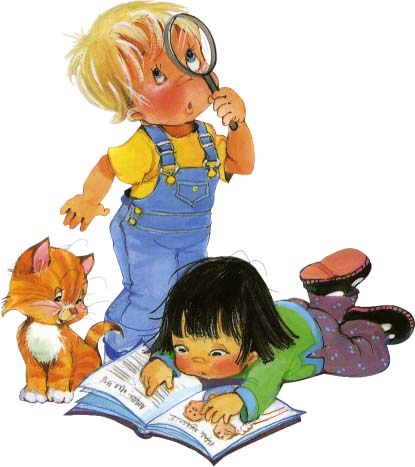 Как много на свете полезных,
Красивых и ласковых слов.
Пожалуйста, только будь вежлив,
Ведь это – основа основ.
 
А вежливым быть очень просто:
Будь добрым – обычный совет,
Не важно, какого ты роста
И сколько тебе уже лет.